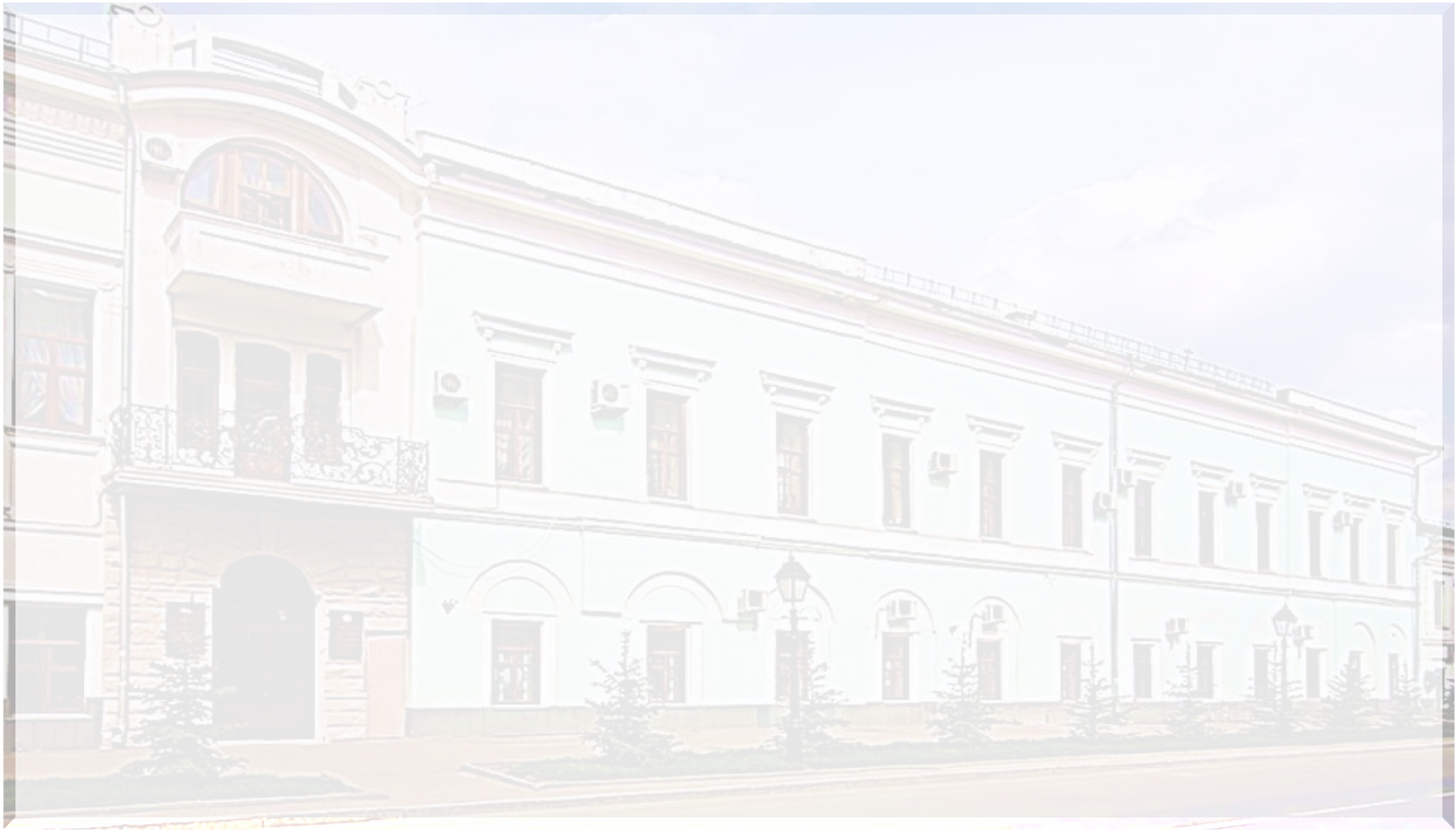 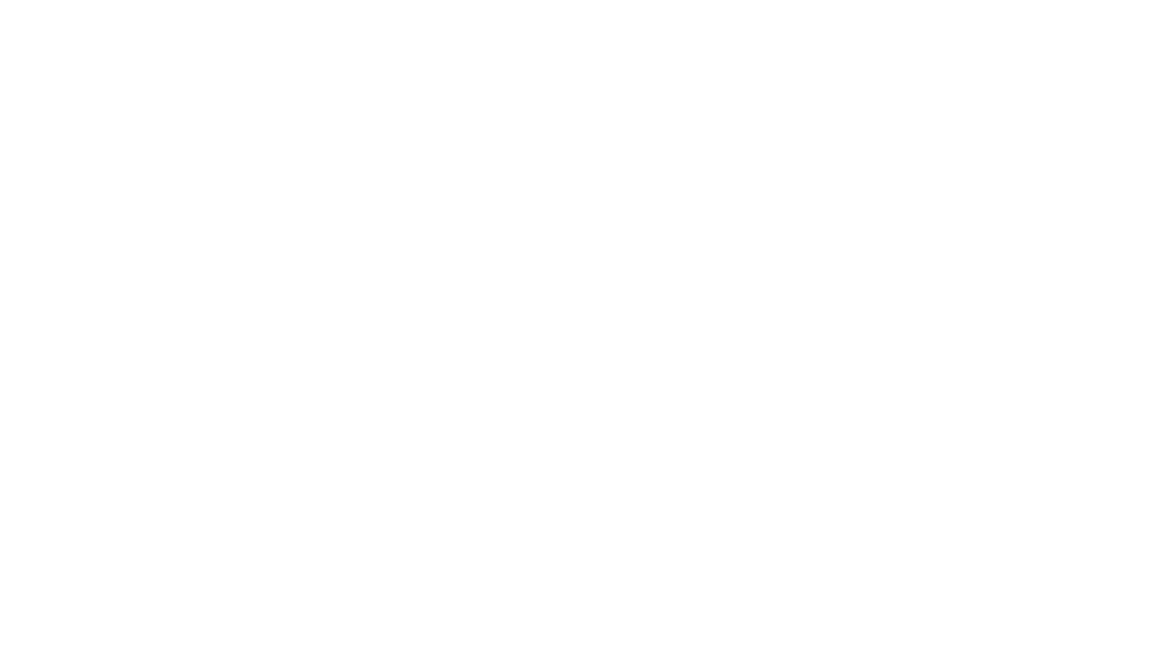 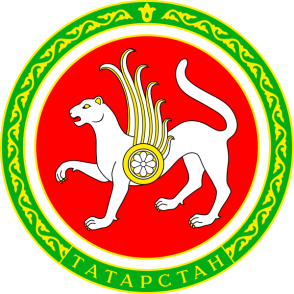 Организация работы в общеобразовательной организации по профилактике деструктивного и асоциального поведения обучающихся
Г.Р. Нотфуллина,
специалист 1 разряда
сектора реализации программ внеурочной и здоровьесберегающей деятельности
Министерства образования и науки Республики Татарстан
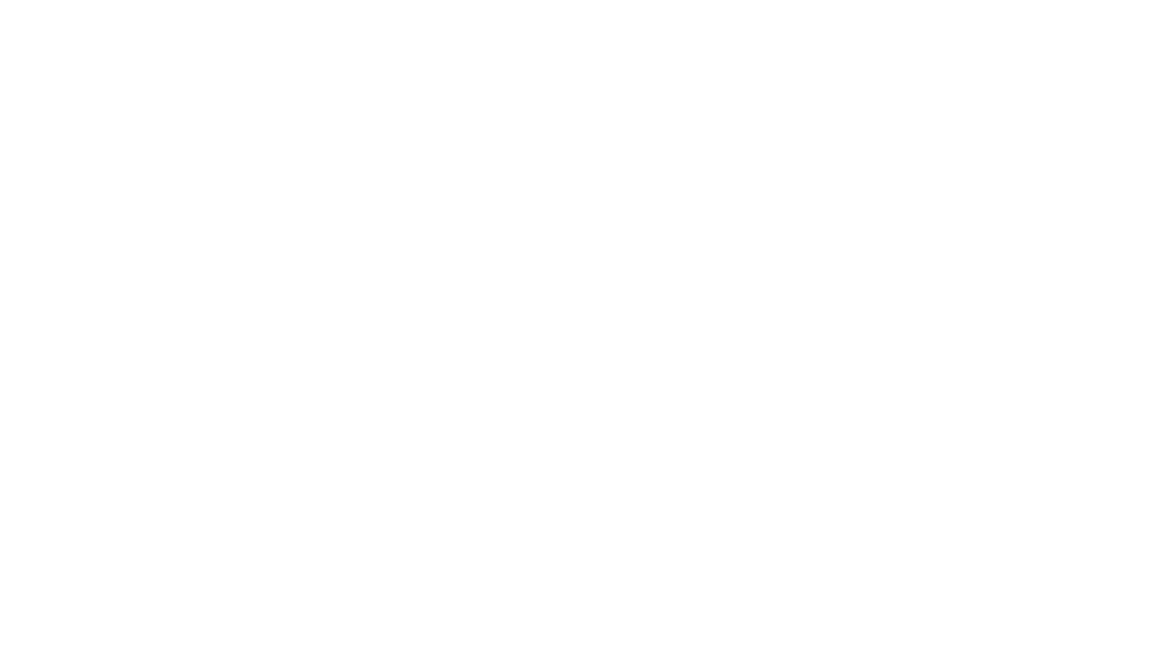 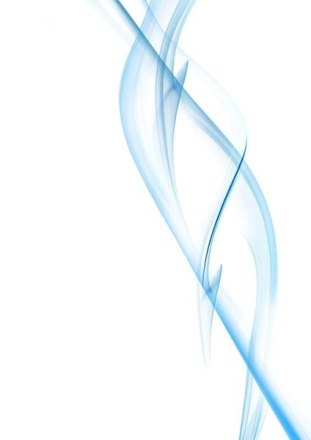 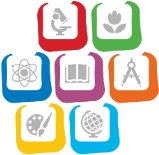 Статистика суицидов среди несовершеннолетних
Министерство образования и науки Республики Татарстан
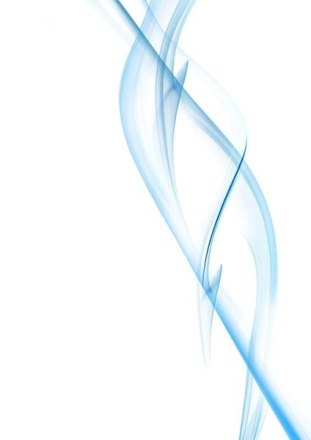 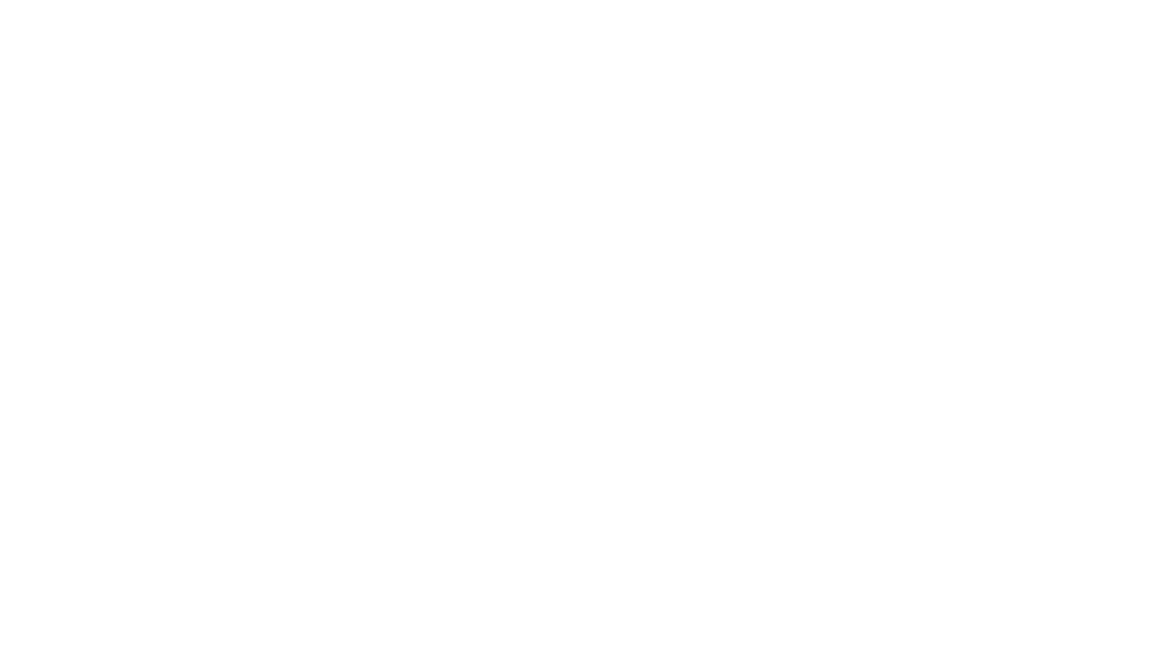 Территориальный показатель
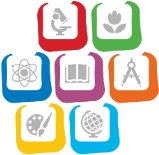 Министерство образования и науки Республики Татарстан
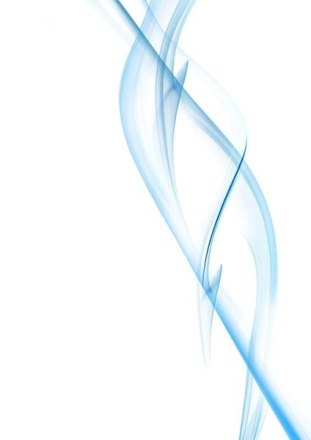 ППМС-центры муниципальных образований
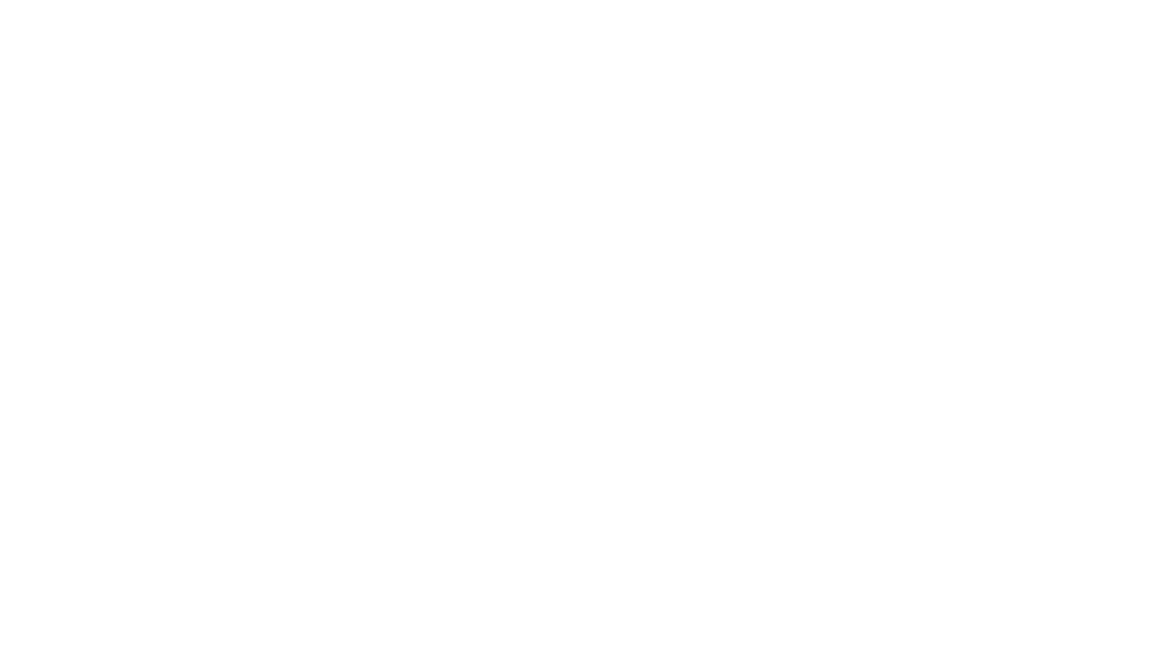 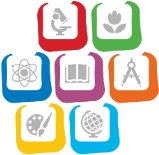 Республиканский Центр психолого-педагогической реабилитации и коррекции «Росток»
Центр диагностики и консультирования «Шанс» Елабужского муниципального района
Центр диагностики и консультирования Нижнекамского муниципального района
Центр психолого-медико-социального сопровождения №85  г. Набережные Челны
Школьный центр психолого-медико-социального сопровождения «Ресурс» Московского района г.Казани
Центр психолого-педагогической реабилитации и коррекции Мензелинского муниципального района
Центр диагностики и консультирования г.Бугульма
Министерство образования и науки Республики Татарстан
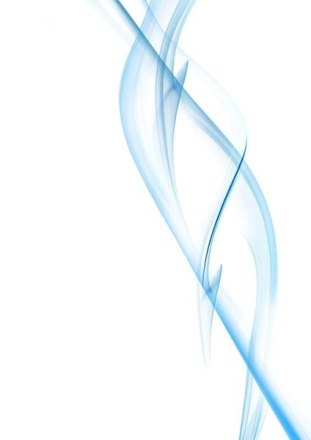 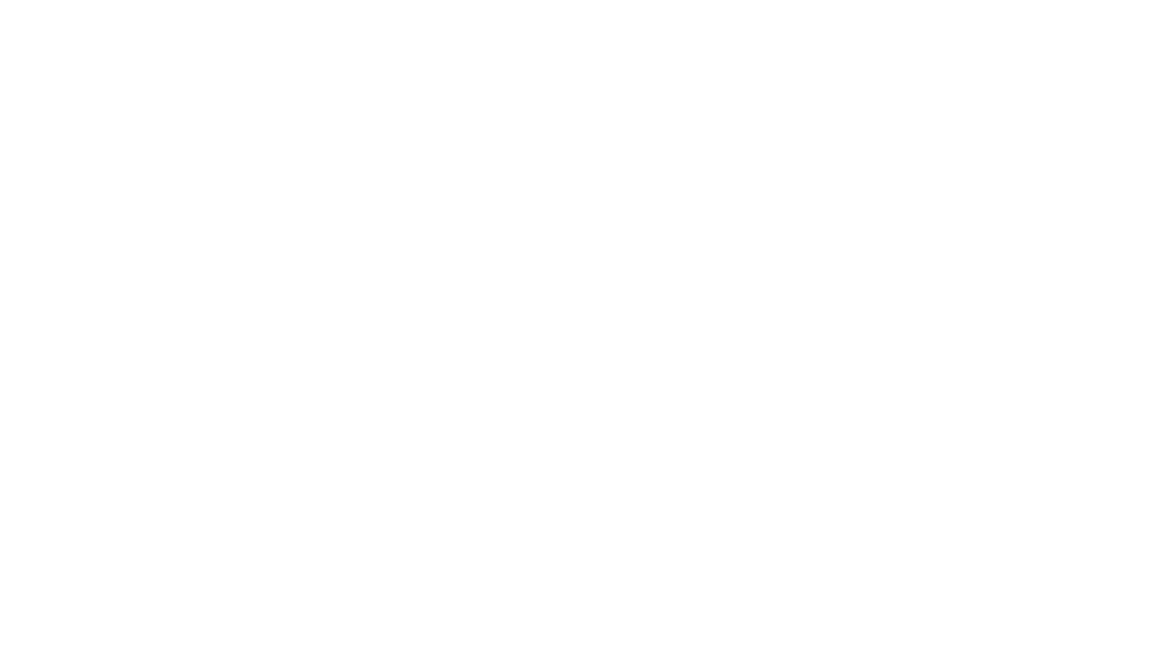 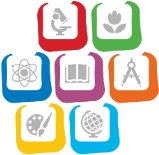 Муниципальные психолого-педагогические  службы
Министерство образования и науки Республики Татарстан
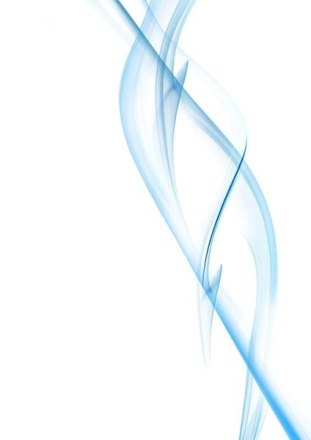 В работе по первичной профилактике рекомендуется рассматривать понятие «Здоровье» как «единого целого», включающего в себя 6 аспектов:
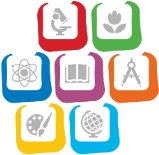 Личностный
Эмоциональный
Физический
Здоровье
Интеллектуальный
Духовный
Социальный
6
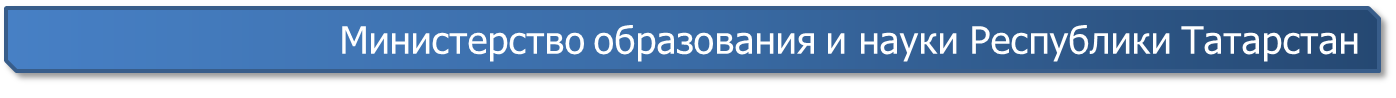 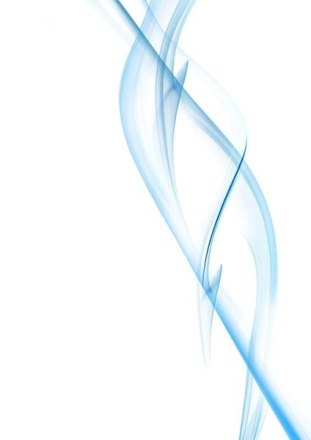 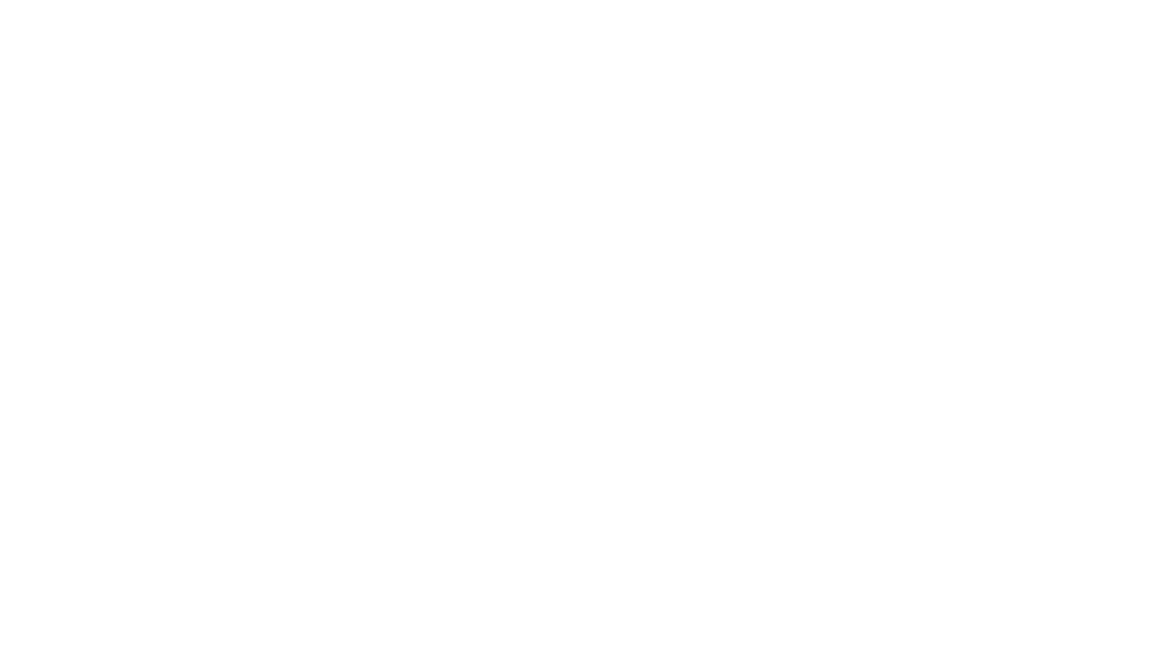 Физический аспект
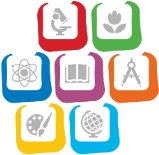 Занятия спортом
Режим дня
Гигиена
Рациональное питание
Мед. Профилактика
Закаливание
Отказ от употребления ПАВ

Говоря о физическом аспекте здоровья, мы обращаем внимание обучающихся на то, что человек может сознательно укреплять свое тело, но так же может и сознательно его разрушать
Министерство образования и науки Республики Татарстан
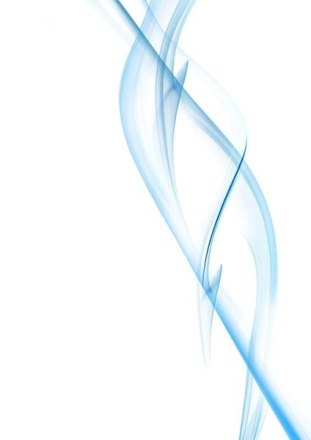 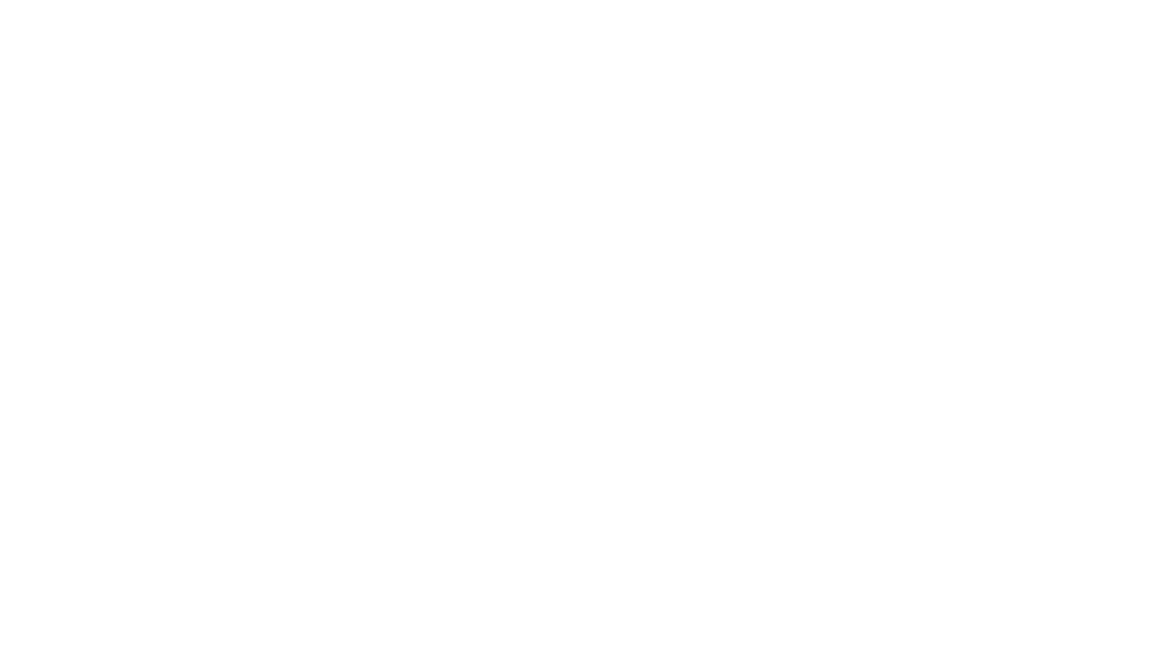 Социальный  аспект
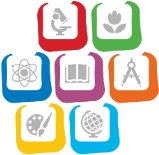 Кто меня окружает
Что меня окружает
Навыки эффективного общения
Знание правил безопасного поведения
Забота об окружающей среде

Люди настолько преуспевают, насколько преуспевают их отношения с другими людьми. Я знаю, что Я – отражение своего круга.
Министерство образования и науки Республики Татарстан
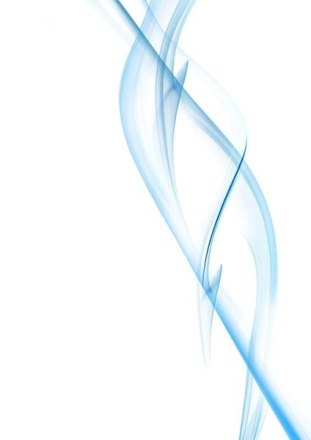 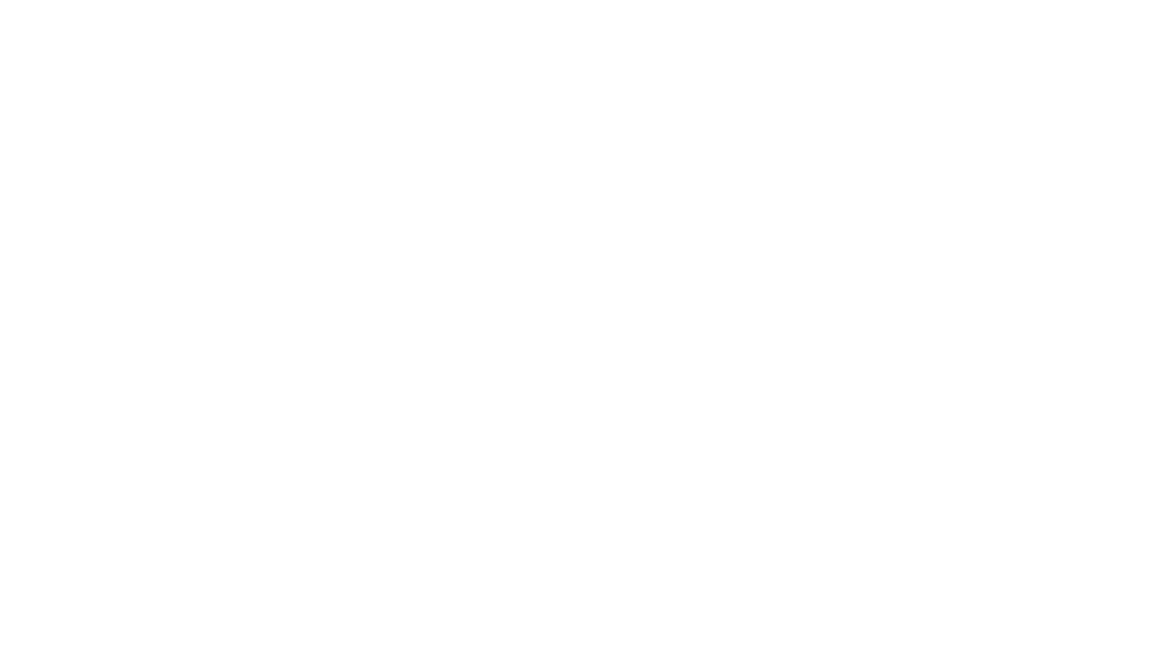 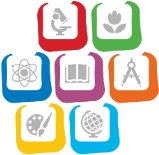 Эмоциональный аспект
Эмоции
Чувства
Умение проговаривать свои чувства
Справляться с нахлынувшими эмоциями
Духовный    аспект
Способность к творчеству
 к созиданию
Интеллектуальный аспект
Понимать какая ему нужна информация
Уметь найти необходимую информацию 
Применить знания на практике
Министерство образования и науки Республики Татарстан
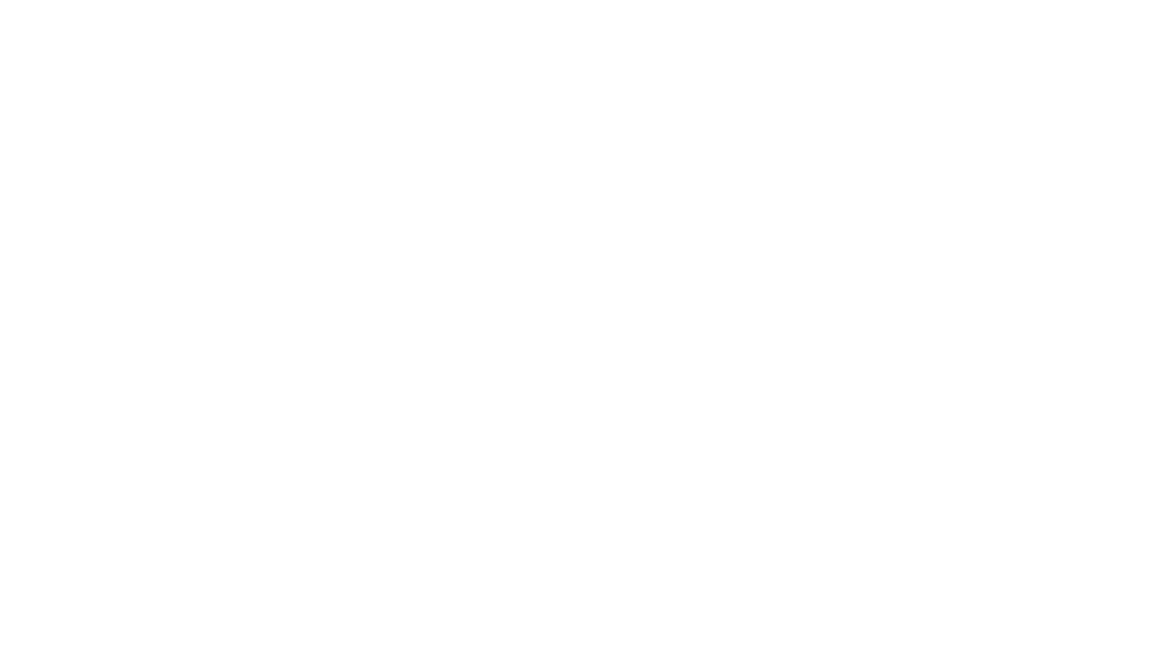 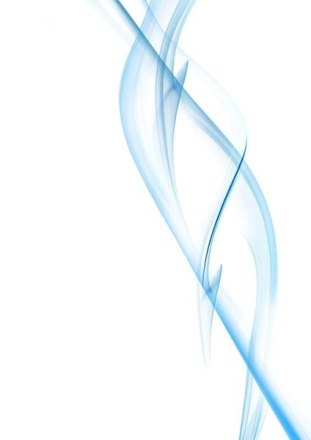 Личностный  аспект
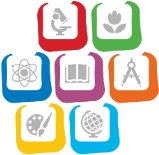 «Я»
означает то, как мы осознаем себя в качестве лично­сти, как развивается наше "я", чего мы стремимся до­стичь, и что каждый понимает под успехом.

любовь к себе - это признание своих достоинств и значит  понимание того, за что тебя любят и уважают другие люди. Любовь к себе – это понимание того, за что можно любить и уважать окружающих, а так же умение это делать.
Министерство образования и науки Республики Татарстан
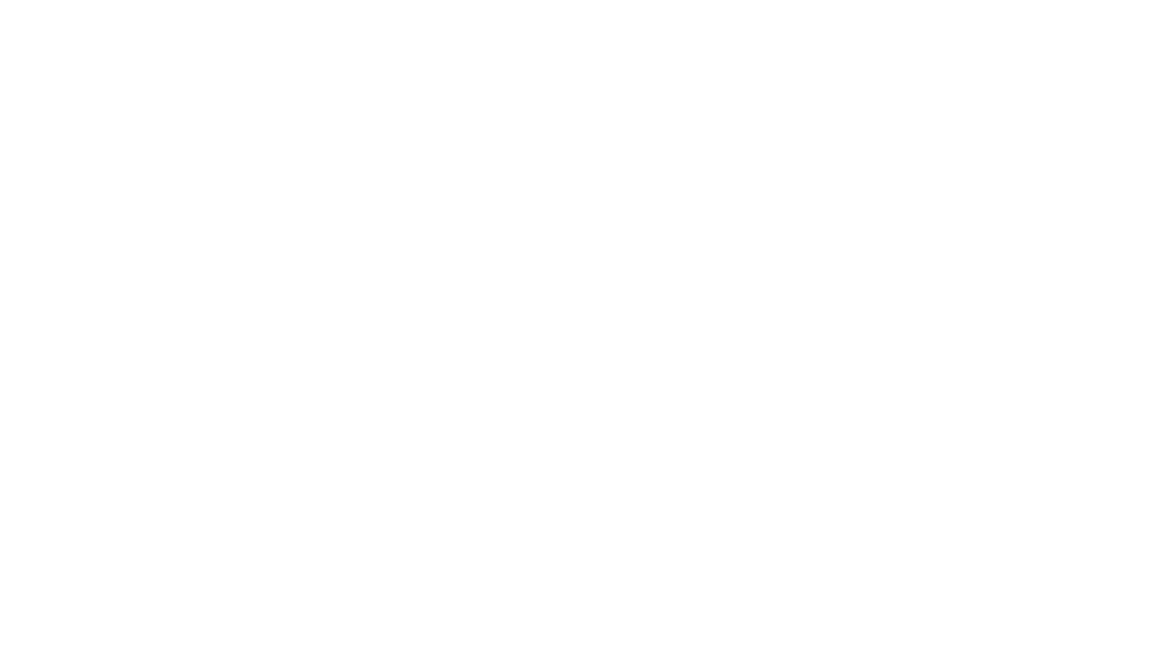 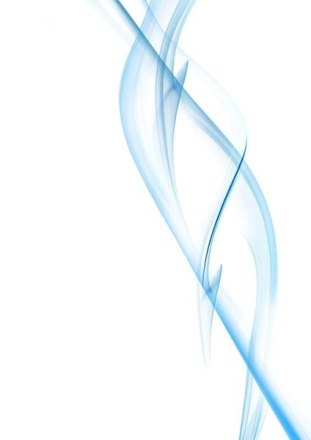 Удовлетворить чувство собственной значительности одна из наиважнейших потребностей человека, а у детей и подростков особенно
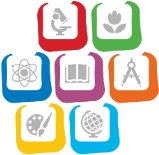 если оно не удовлетворяется, то начинается процесс извращенного удовлетворения. 
Если человек не любит себя, он начинает заискивать перед другими, становиться игрушкой в их руках, а следовательно, это потенциальные подростки «группы риска».
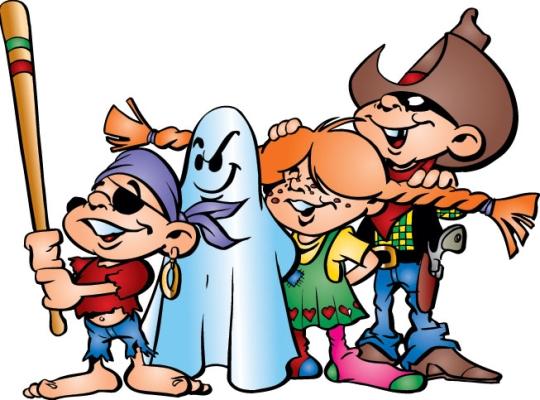 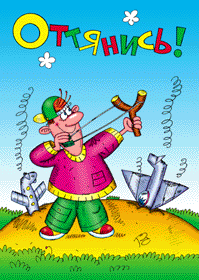 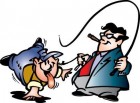 Министерство образования и науки Республики Татарстан
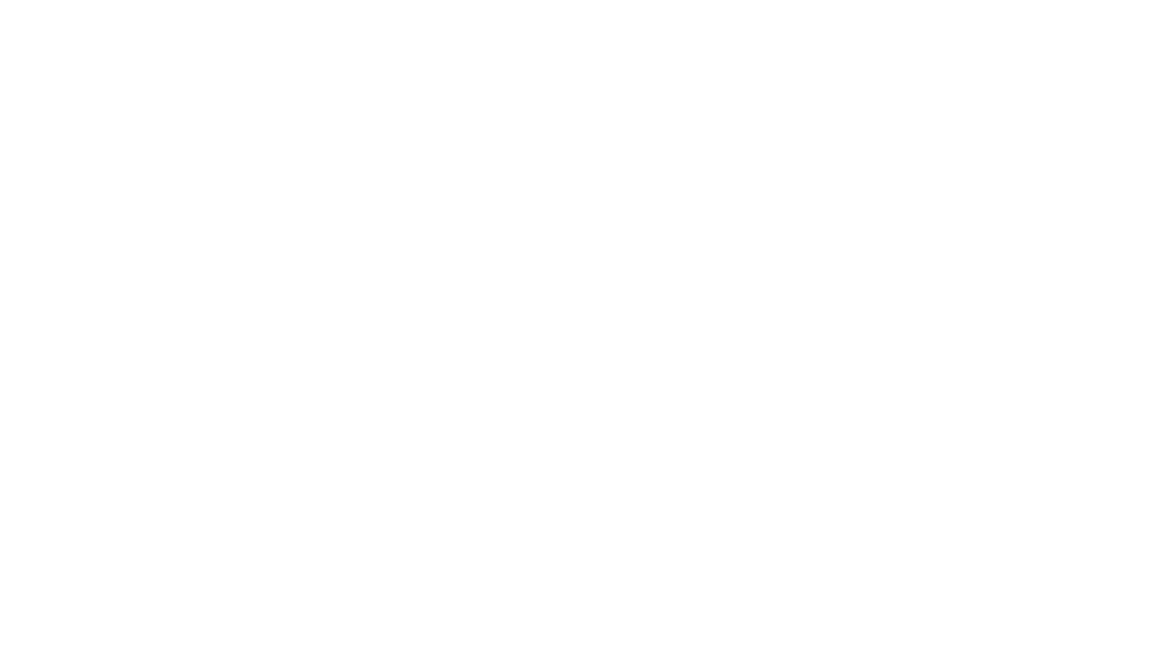 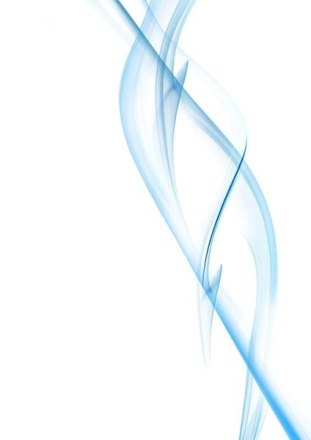 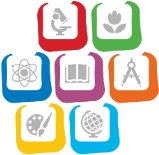 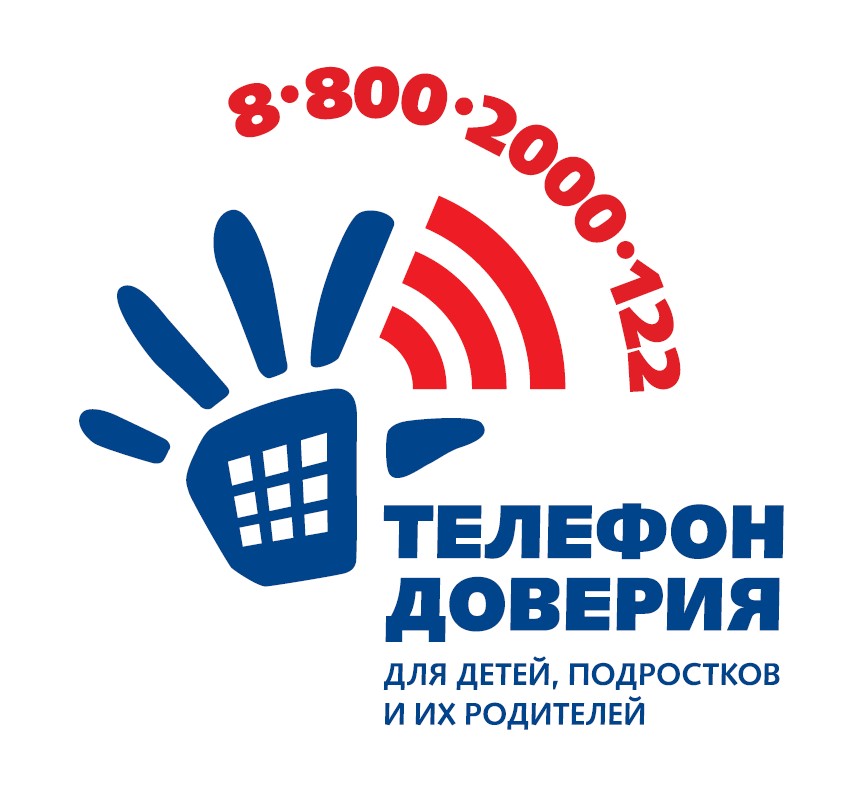 Детский телефон доверия
8-800-2000-122
Министерство образования и науки Республики Татарстан
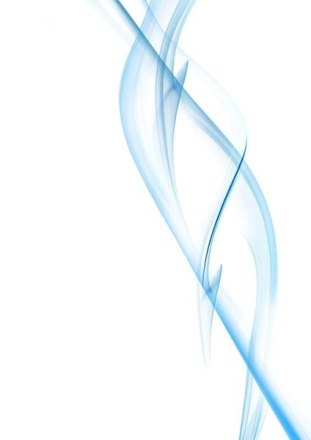 Система воспитательной работы
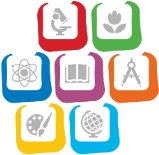 Личностный
Эмоциональный
Физический
Профилактика деструктивного и асоциального
 поведения
Интеллектуальный
Духовный
Социальный
13
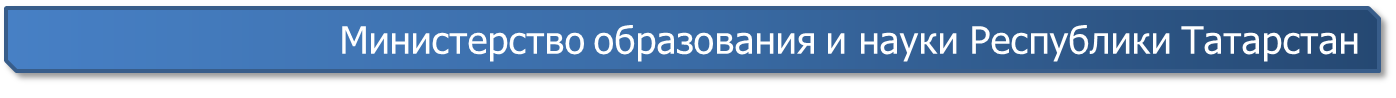 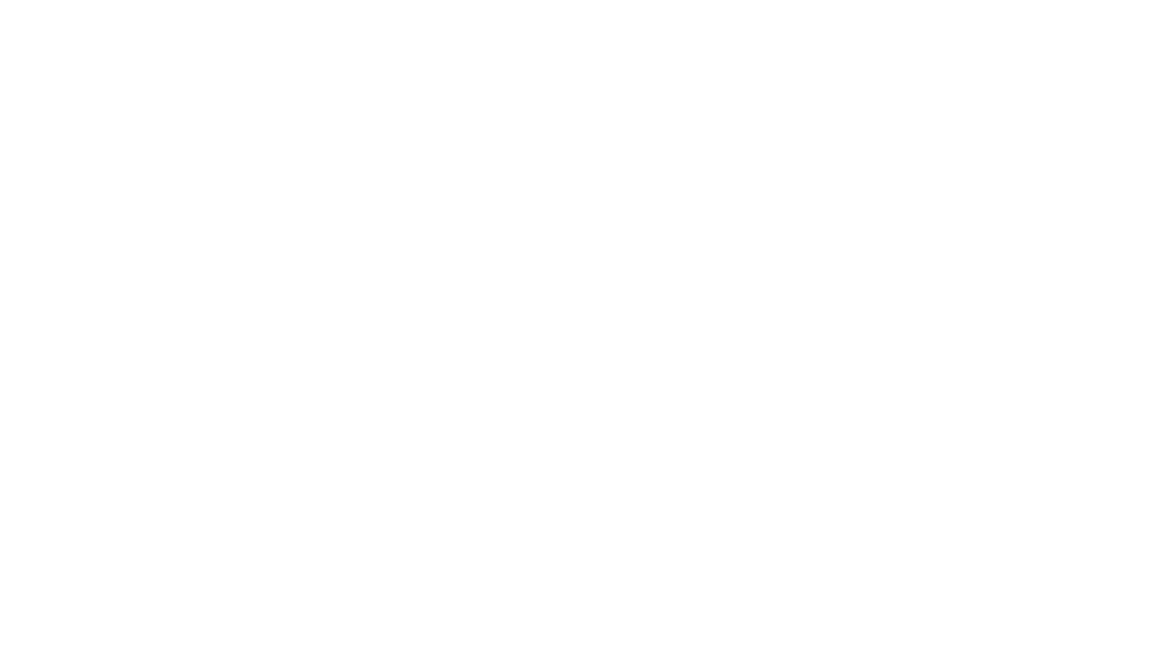 Формирование индивидуальной культуры здоровья, препятствующей деструктивному и асоциальному поведению
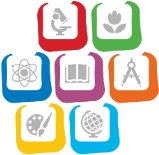 Формирование здорового жизненного стиля 
у детей и подростков
Повышение компетентности педагогов в области профилактики деструктивного поведения
Повышение психолого-педагогической компетентности родителей
Формирование жизненных ценностей, препятствующих деструктивному поведению (семья, здоровье, дружба и т.д.)
Воспитание у детей общей культуры здоровья на основе понимания совершенности и уникальности человеческого организма
Развитие личностных качеств и социальных навыков, обучение формам поведения
 и общения, разрешения конфликтных
ситуаций
Создание условий, стимулирующих рост компетентности пед. коллектива
Обучение методам и средствам предупреждения употребления детьми ПАВ
Обучение навыкам эффективной коммуникации
Министерство образования и науки Республики Татарстан
Программа для родителей«Путь к успеху»
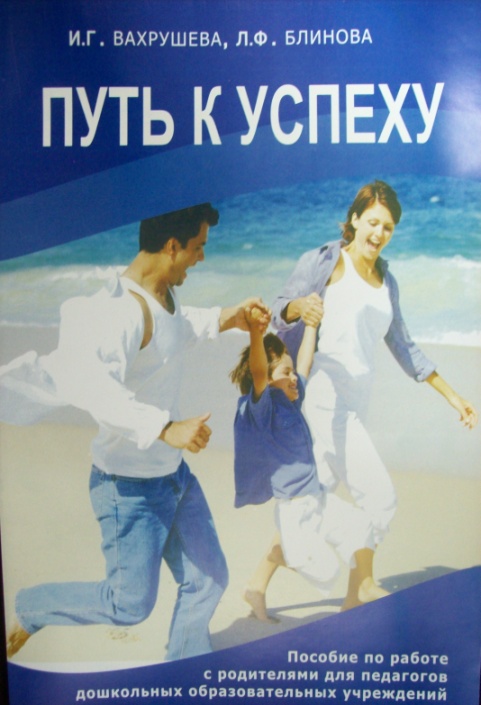 Цель :
- повысить психолого-педагогическую грамотность родителей;
- привлечь родителей к профилактической работе со своими детьми.
Задачи программы:
- организовать в школе систему работы с родителями путем внедрения тематики родительских собраний с 1-го по 11-й класс по программе «Путь к успеху»;
- улучшить взаимоотношения классных руководителей с родителями своего класса;
- выделить группу риска учащихся педагогами-психологами для работы с их родителями для профилактики употребления ПАВ детьми.
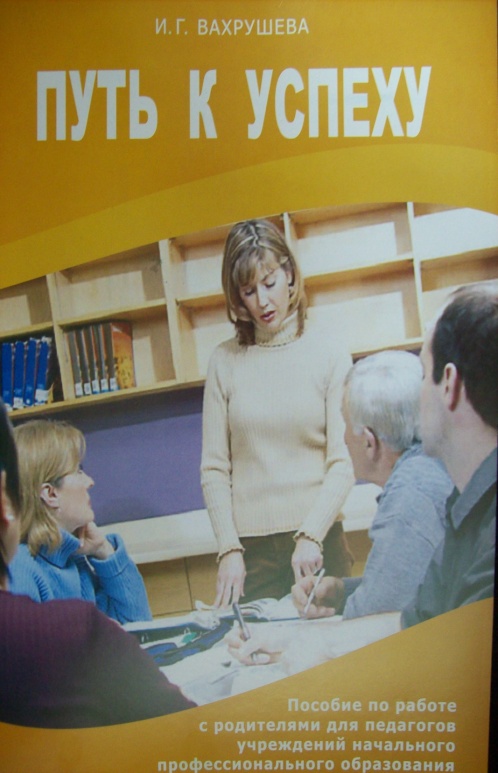 15
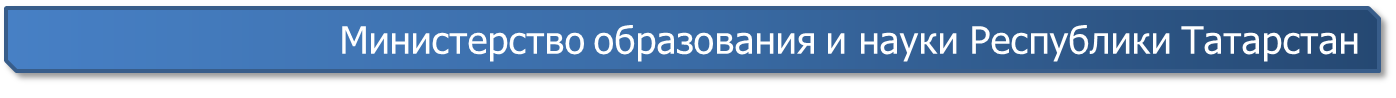 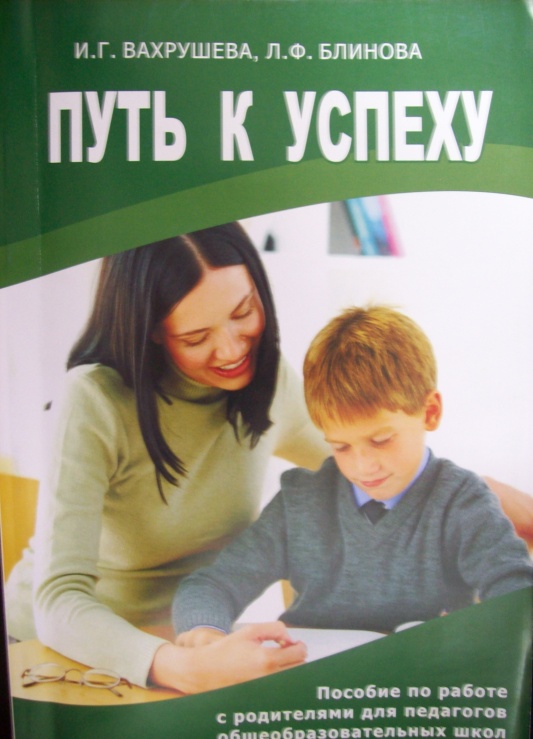 Чему учит родителей программа«Путь к успеху»?
- Мыслить критически по отношению к рискам деструктивного поведения ребенка 

 Понимать индивидуальные особенности ребенка

 Анализировать поступки и поведение ребенка

 Прогнозировать поведение ребенка в зависимости от влияния среды и личностных ресурсов ребенка

Корректировать свое поведение  в зависимости от сложившихся взаимоотношений и ситуаций в семье
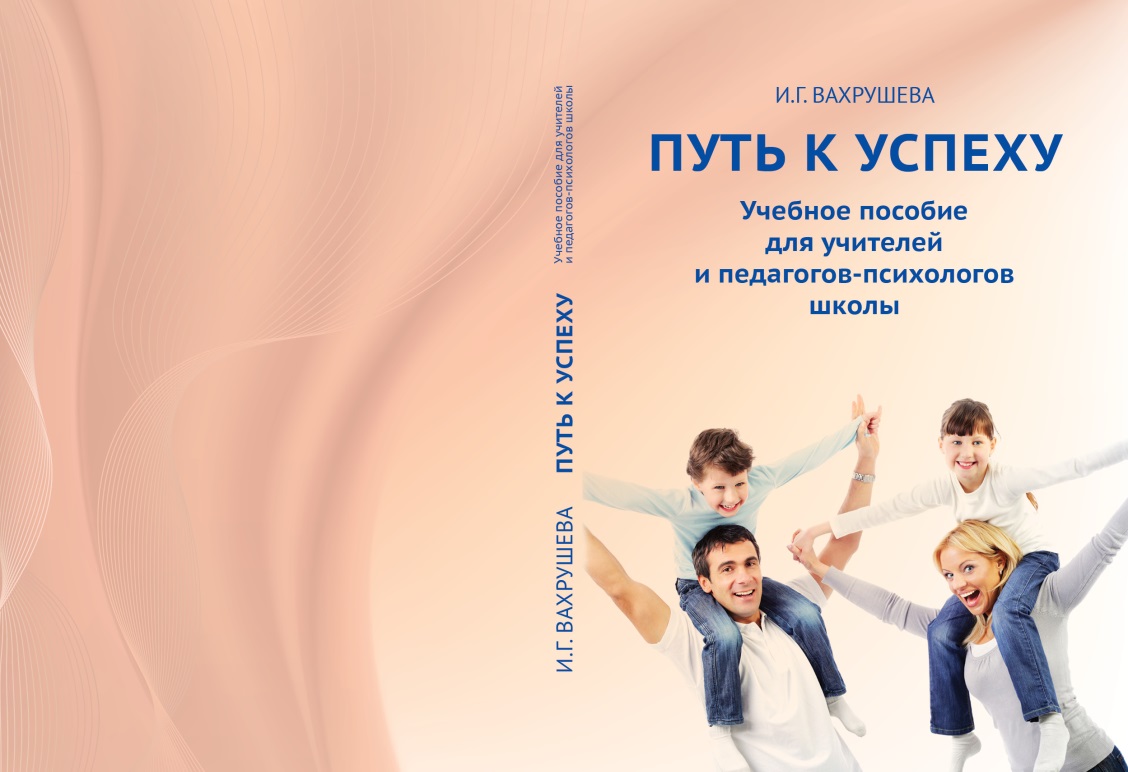 16
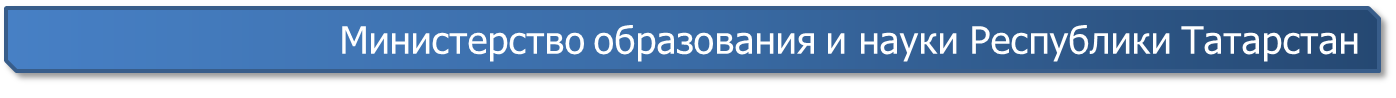 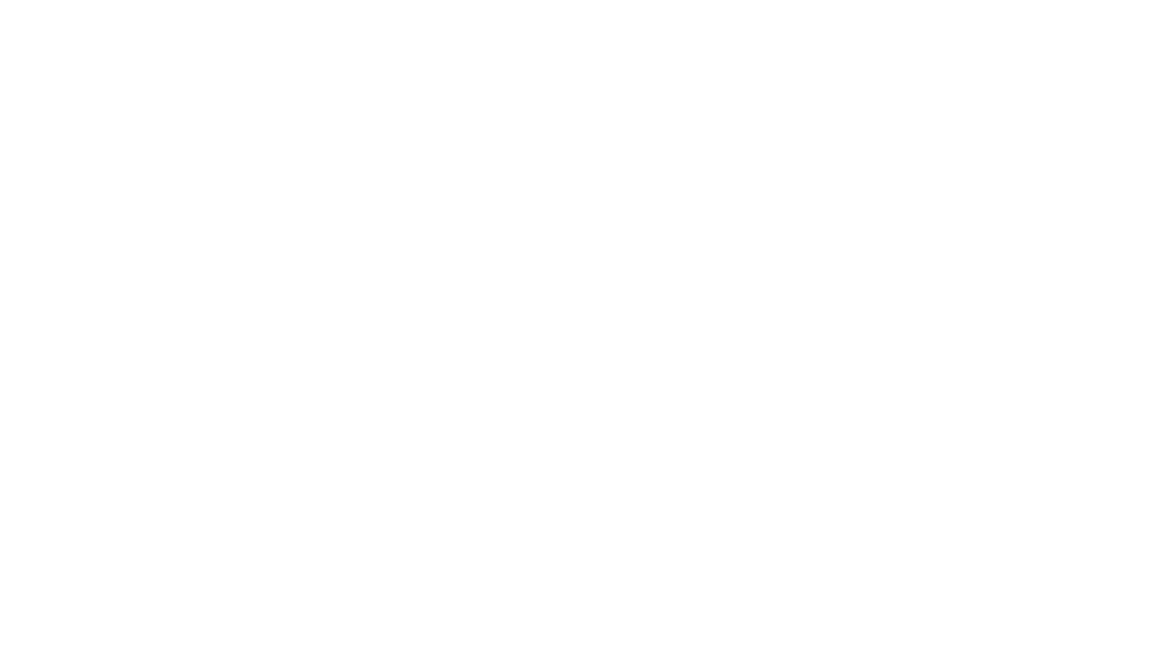 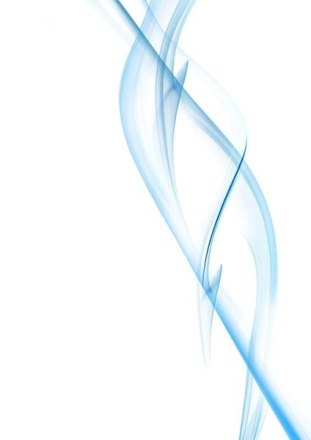 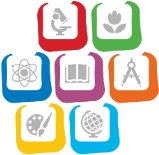 Жизнь может быть наполнена радостью
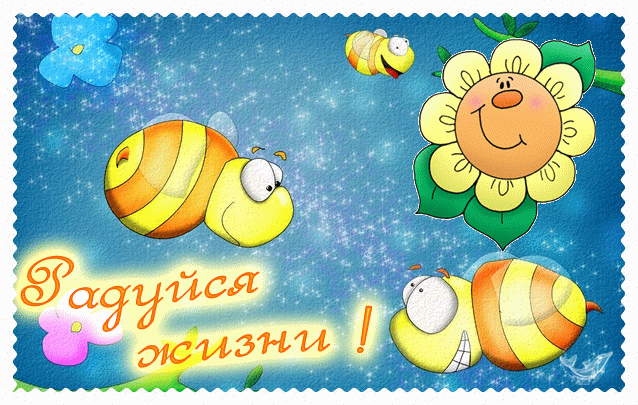 Министерство образования и науки Республики Татарстан